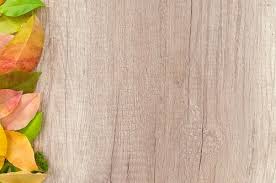 WELCOME TO OUR CLASSES
UNIT 11: NATIONAL PARKS
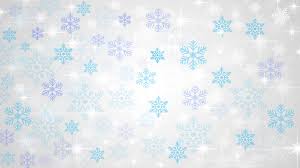 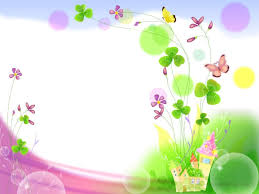 LANGUAGE FORCUS (Conditional sentences)
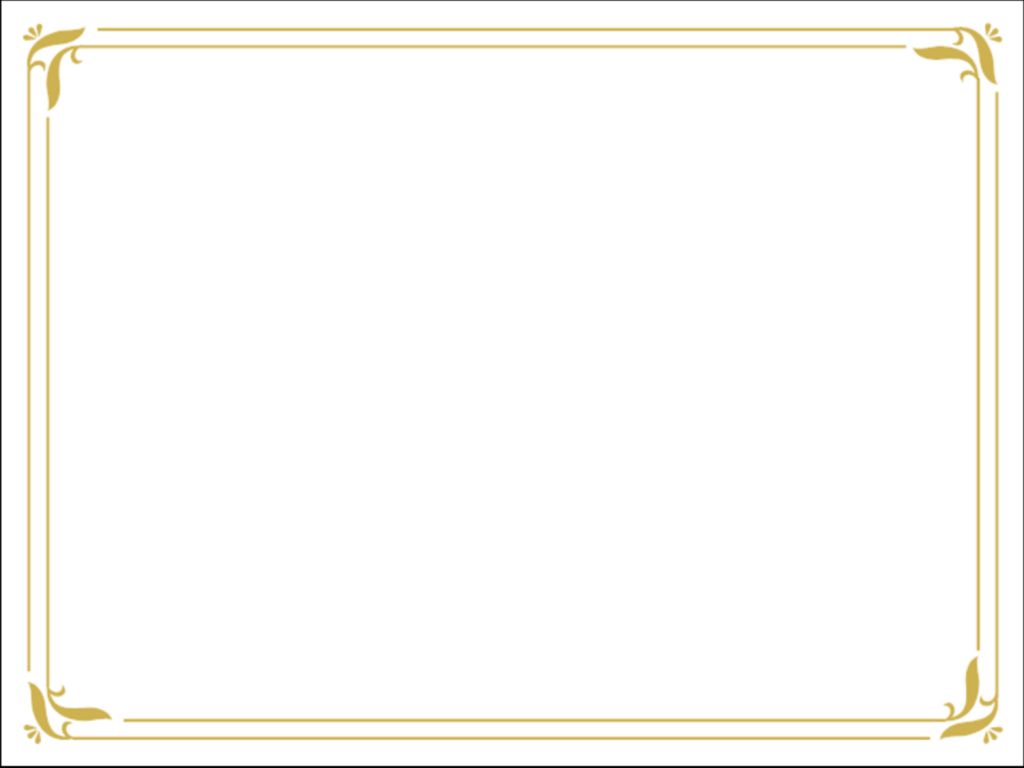 -Câu điều kiện gồm có hai phần : 
 			và
main clause
if clause
Ex: 
I will buy a house if I have money
Main clause (Mệnh đề chính)
If clause (Mệnh đề điều kiện)
(If I have money, I will buy a house )
If clause (Mệnh đề điều kiện)
Main clause (Mệnh đề chính)
-Mệnh đề if có thể đứng trước hoặc sau mệnh đề chính . Nếu mệnh đề if đặt trước mệnh đề chính thì sau nó có dấu phẩy
UNIT 11: NATIONAL PARKS
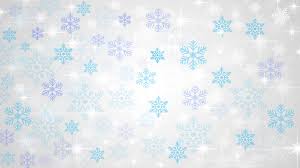 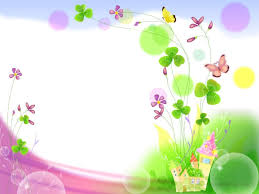 LANGUAGE FORCUS (Conditional sentences)
I - FORMS:
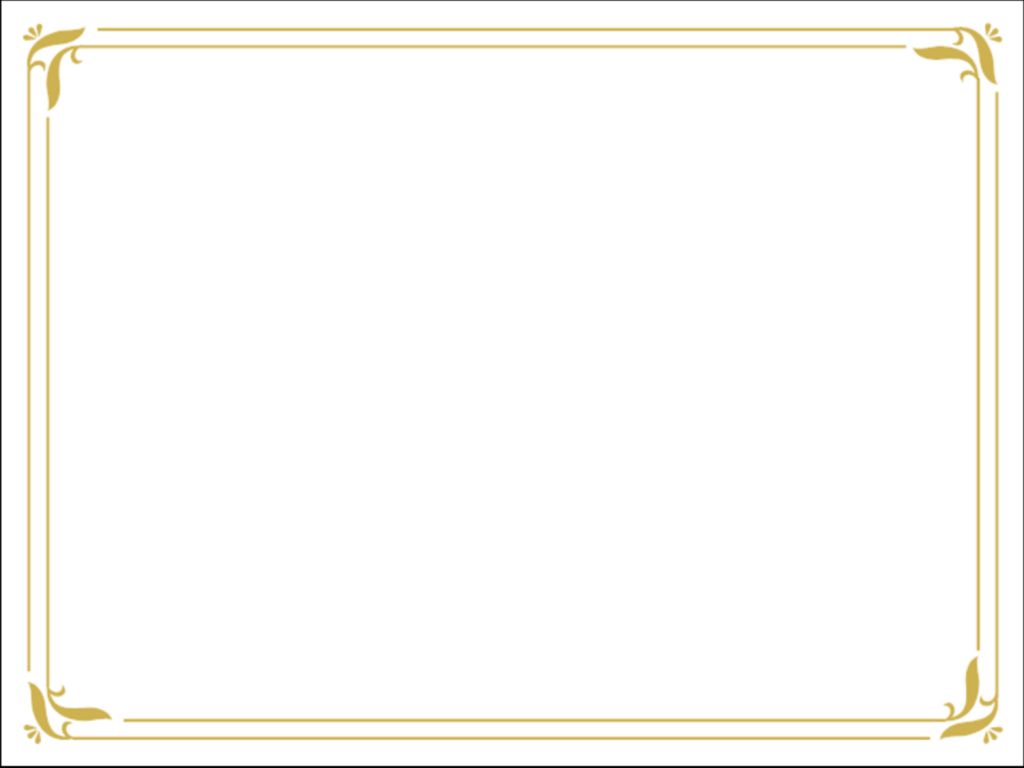 Main clause
Cách dùng & ví dụ
Loại
If clause
am/ is/ are
 Giả thiết có thể xảy ra ở hiện tại hoặc tương lai
will/ can/ may... + V0
Ex: If  you study hard, you will pass the exam
V0/ s/ es
Giả thiết trái ngược với sự thật ở hiện tại .
were
would/ could/should...+V0
Ex: If I were rich, I would help 
the poor.
V2/ ed
 Giả thiết trái ngược với sự thật trong qúa khứ
had + V3/ ed
would/ could...+ have + V3/ed.
Ex: If Van Quyen had not bet on football,he would not have been in prison
UNIT 11: NATIONAL PARKS
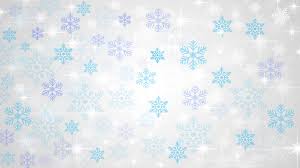 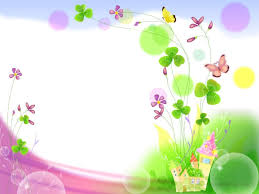 LANGUAGE FORCUS (Conditional sentences)
II - How to connect 2 sentences with “IF”
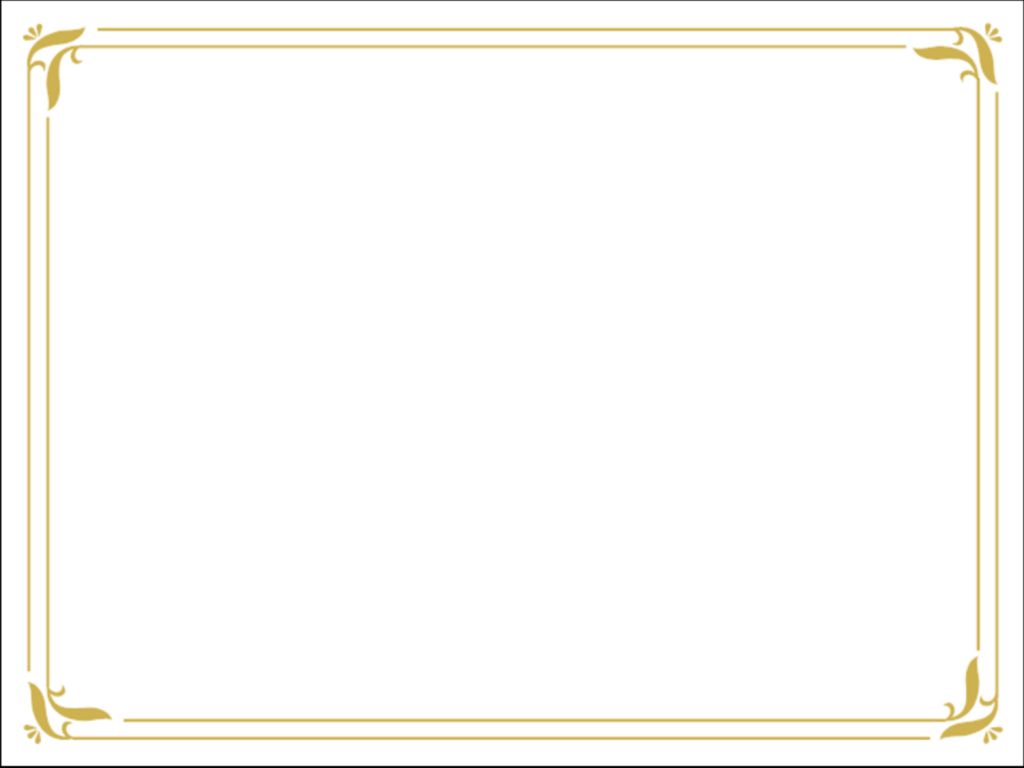 Nối 2 câu lại với nhau bằng IF theo 3 bước sau:

Bước 1:
Xác định từ nối: (chia làm 2 nhóm)
 Nhóm 1 -  because, but: Thay if vào because, but , rồi đem mệnh đề chứa if lên đầu, nối 2 câu bằng dấu phẩy
 Nhóm 2 - so, and, and so, that's why ...: Bỏ những từ này, Điền if vào đầu, không đổi trật tự của 2 câu, nối 2 câu bằng dấu phẩy.

Bước 2: 
+ Vế có NOT → bỏ NOT
+ Vế không có NOT → thêm NOT

Bước 3:  Xác định thì:
+ Câu ở thì hiện tại → Viết lại câu bằng ĐKL2
+ Câu ở quá khứ → Viết lại câu bằng ĐKL3
,
Ex:                  I                       a typewriter        I
IF
don't
have
so
not
type it myself.
had
would
UNIT 11: NATIONAL PARKS
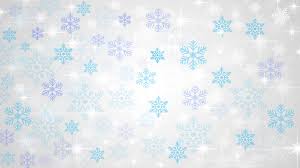 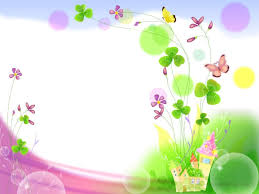 LANGUAGE FORCUS (Conditional sentences)
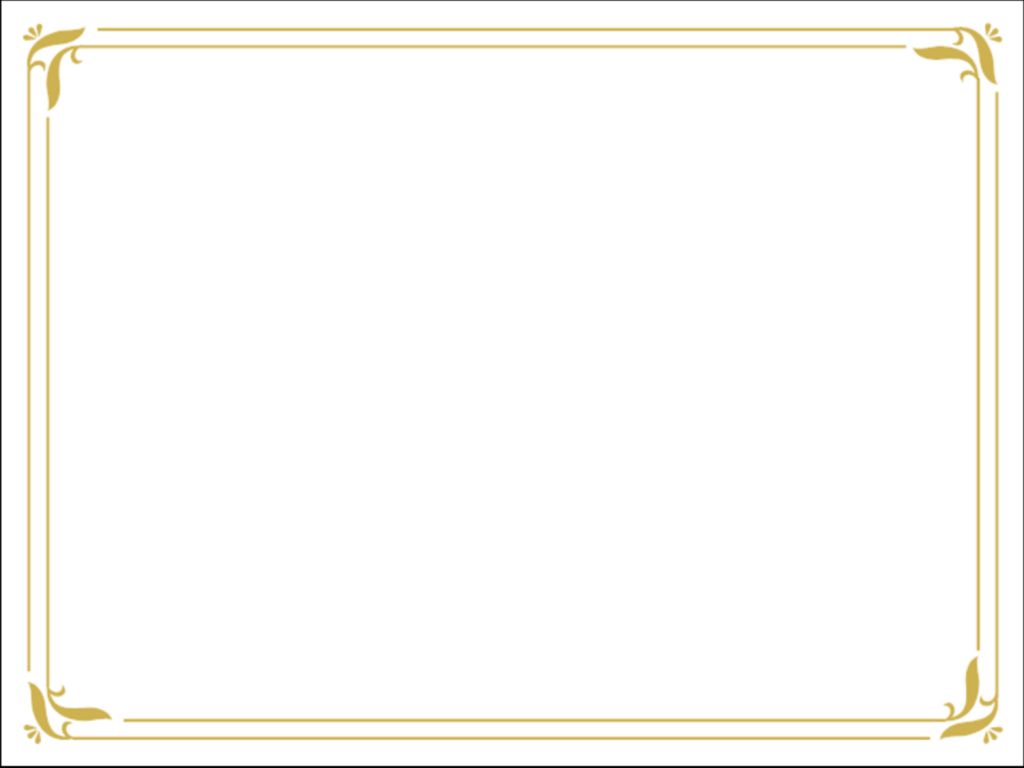 NOTE:

UNLESS = IF ......... NOT
EX:
If she does do not study hard, she will fail the exam  

→ UNLESS   she studies hard, she will fail the exam
UNIT 11: NATIONAL PARKS
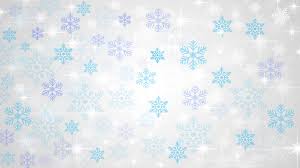 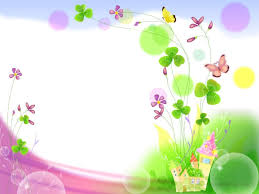 LANGUAGE FORCUS (Conditional sentences)
III - TASK 1: Use the correct verb tenses
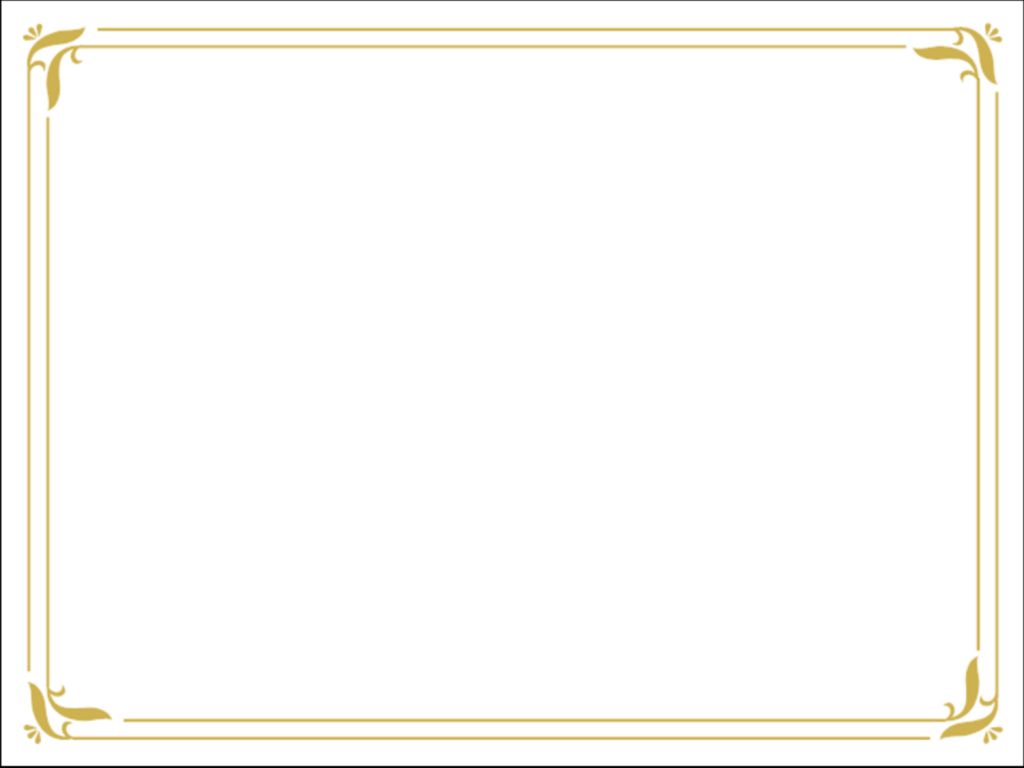 If I see him , I (give ) ________ him a gift 
If I had a typewriter, I (type) ________    it myself 
If I had known that you were in hospital, I _________     (visit) you
You could make better progress if you _________(attend) class regularly 
If I (know) _________his telephone number, I’d give it to you 
If you (arrive)________     ten minutes earlier, you would have got a seat
will give
would type
would have visited
attended
knew
had arrived
UNIT 11: NATIONAL PARKS
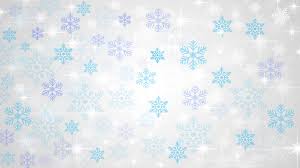 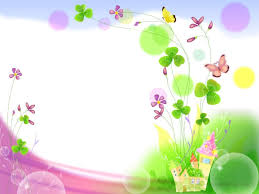 LANGUAGE FORCUS (Conditional sentences)
III - TASK 2: Make conditional sentences
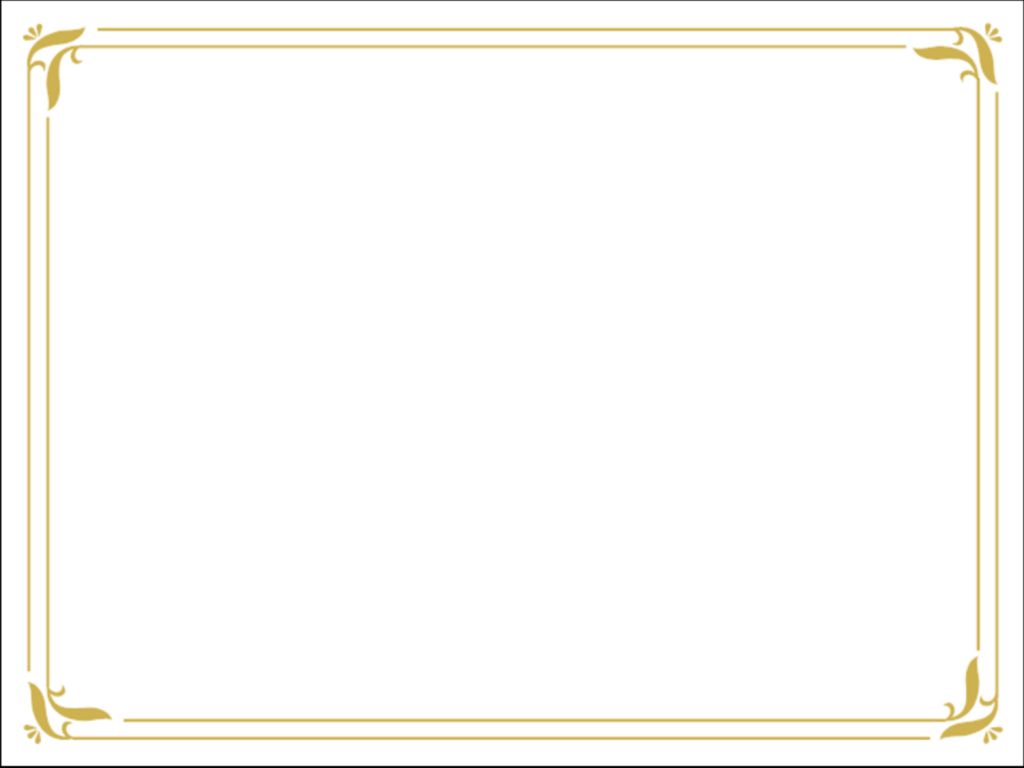 Keep silent or you’ll wake the baby up
→ If  
Stop talking or you won’t understand the lesson 
→ If 
I don’t know her number, so I don’t ring her up 
→ If 
I don’t know the answer, so I can’t tell you 
→ If 
We got lost because we didn’t have a map 
→ If
you don’t keep silent , you will wake the baby up
you don’t stop talking , you won’t understand the lesson
I knew her number, I would ring her up
I knew the answer, I could tell you
we had had a map, we would not have got lost
UNIT 11: NATIONAL PARKS
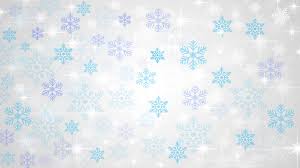 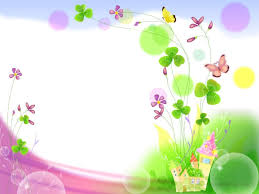 LANGUAGE FORCUS (Conditional sentences)
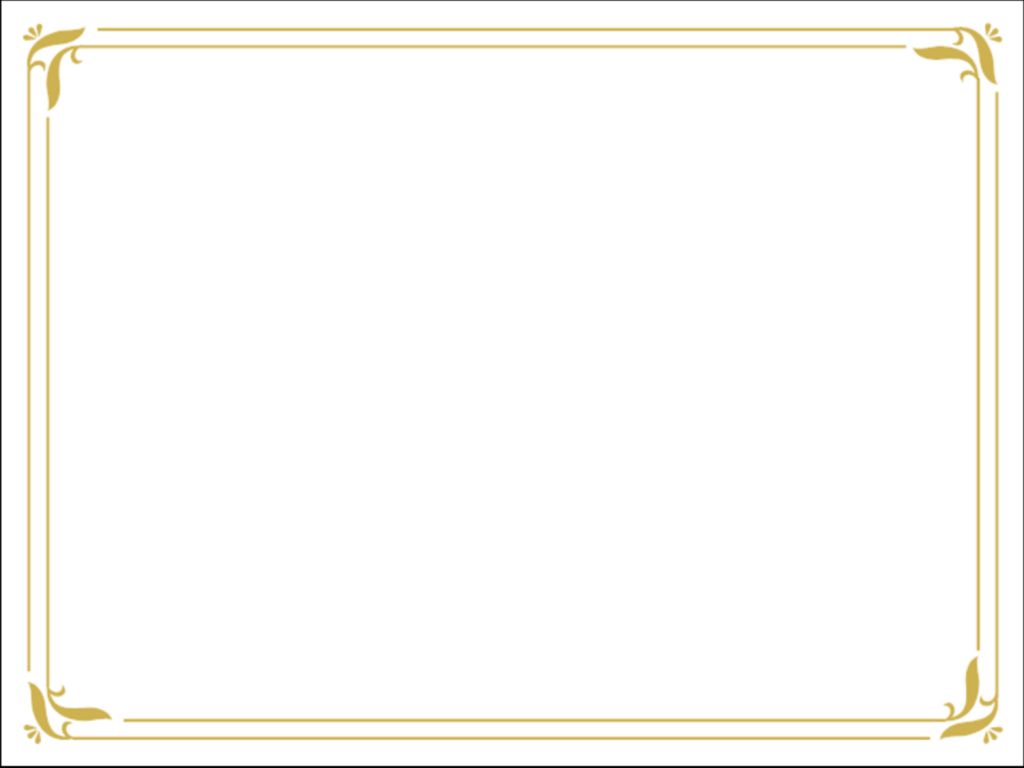 His friends were so late, so they missed the train
→ If 
Today isn’t Sunday, so the pupils cant go swimming 
→ If
It is very cold , so we can’t go swimming 
→ If 
It was very cold yesterday, so we couldn’t go swimming 
→ If
I didn’t watch TV last night because I was busy 
→ If
his friends had not been so late, they would not have missed the train
today were Sunday, the pupils could go swimming
It were not (very) cold, we could go swimming
It had not been (very) cold yesterday, we could have gone swimming
I had not been busy , I would have watched TV last night
UNIT 11: NATIONAL PARKS
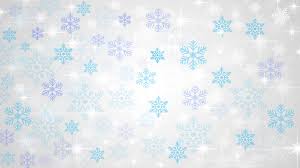 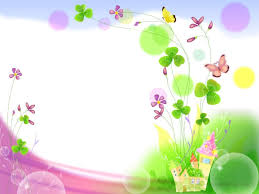 LANGUAGE FORCUS (Conditional sentences)
III - TASK 3: Use UNLESS instead of IF
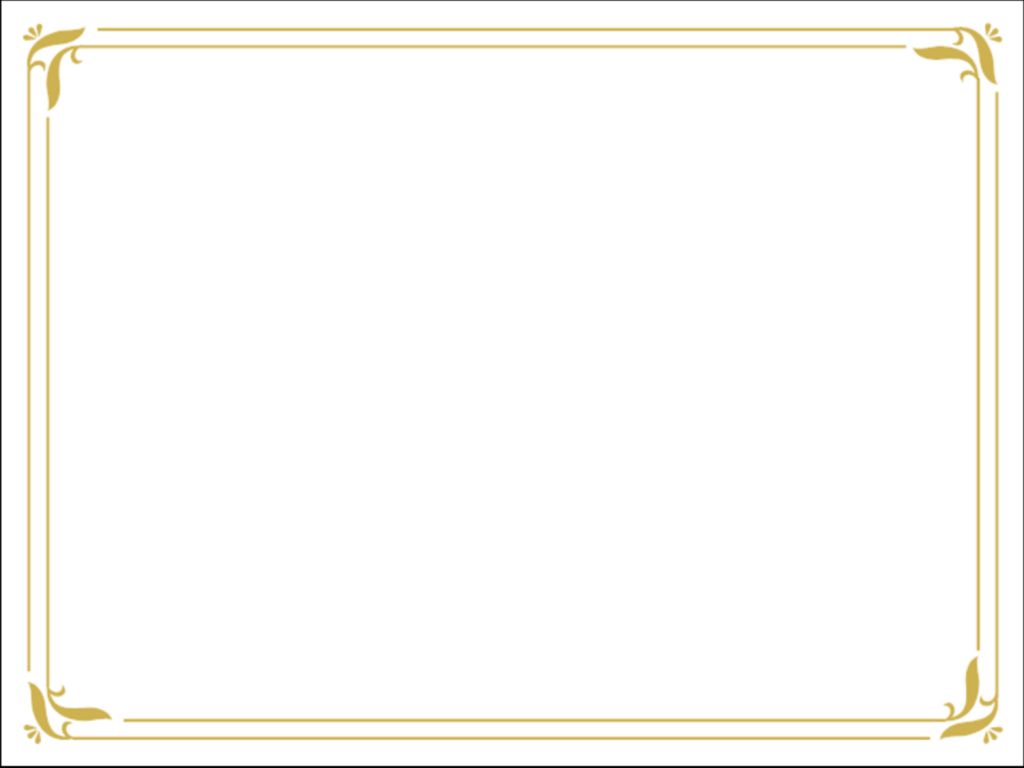 If you do not like this one, I’ll bring you another. 
Unless 
If she does not hurry, she’ll be late.
Unless 
If you are not careful, you’ll cut yourself. 
Unless 
If you had not sneezed, he wouldn’t have known that we were there.
Unless
you like this one, I’ll bring you another.
she hurries, she’ll be late.
you are careful, you’ll cut yourself.
you had sneezed , he wouldn’t …..
UNIT 11: NATIONAL PARKS
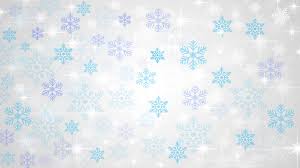 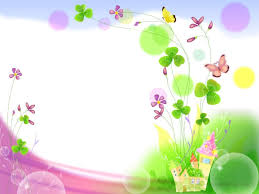 LANGUAGE FORCUS (Conditional sentences)
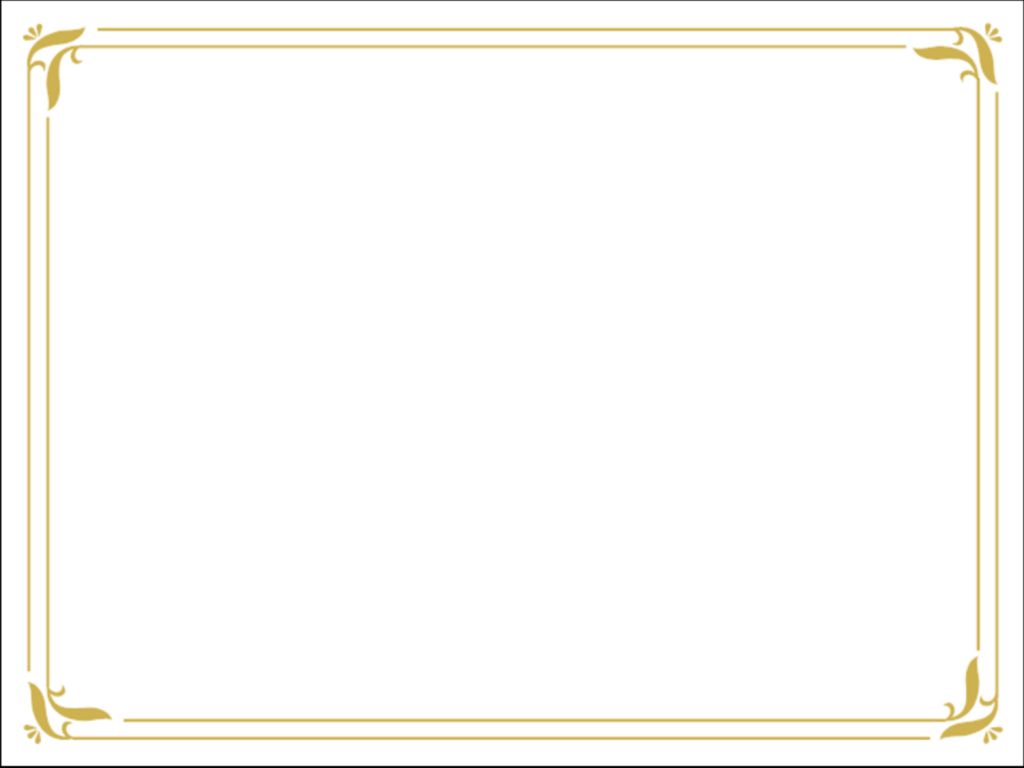 UNIT 11: NATIONAL PARKS
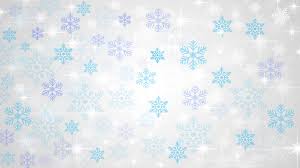 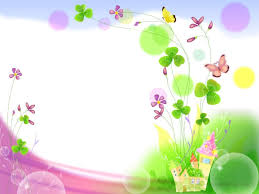 LANGUAGE FORCUS